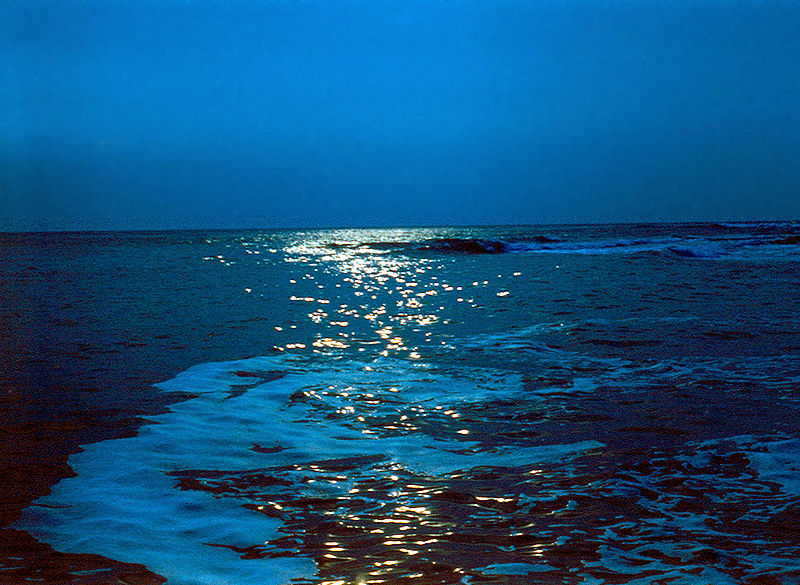 Это надо знать!
Самый солёный океан - Атлантический